PHÒNG GIÁO DỤC & ĐÀO TẠO QUẬN LONG BIÊN
TRƯỜNG MẦM NON HOA SỮA
PHÁT TRIỂN NHẬN THỨC
Đề tài: Dạy trẻ xem giờ đúng
Lứa tuổi  : 5-6 tuổi
Giáo viên: Nguyễn Thị Lan Anh
Năm học: 2022-2023
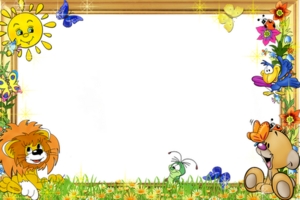 CẤU TRÚC BÀI HỌC
Phần 1: Ổn định tổ chức
Phần 2: Phương pháp, hình thức tổ chức
Phần 3: Kết thúc
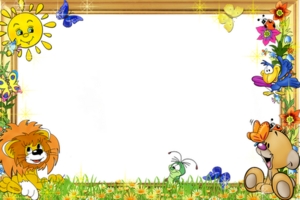 1. Ổn định tổ chức: Chiếc đồng hồ báo thức
Rảnh rang kêu suốt đêm ngày
Nhắc em đi ngủ, nhắc em học bài
Một kim chạy chậm khoan thai
Một kim chạy những bước dài thật nhanh

                                   Đố bé đó là cái gì?
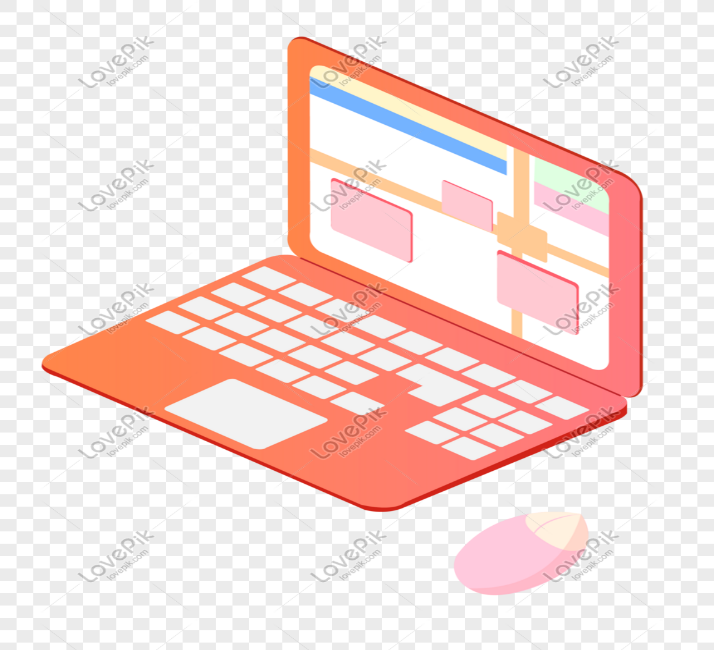 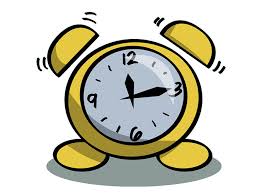 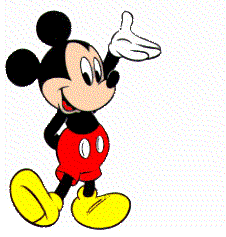 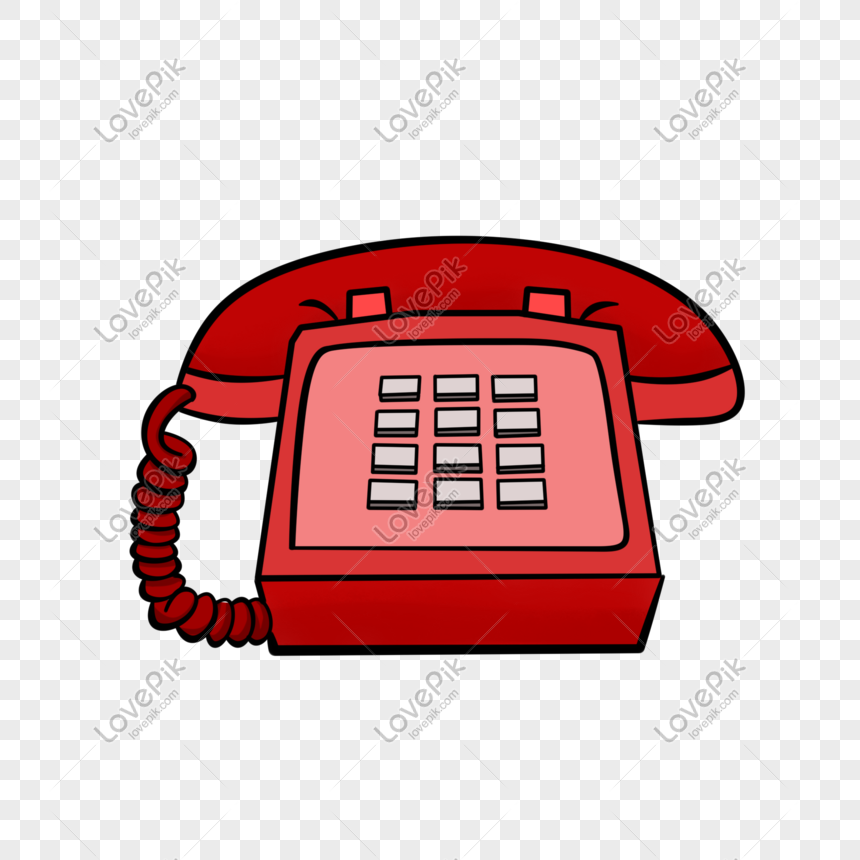 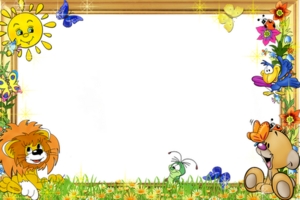 2. Phương pháp, hình thức tổ chức:
* Giới thiệu về đồng hồ số:
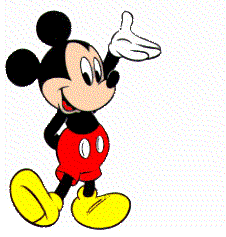 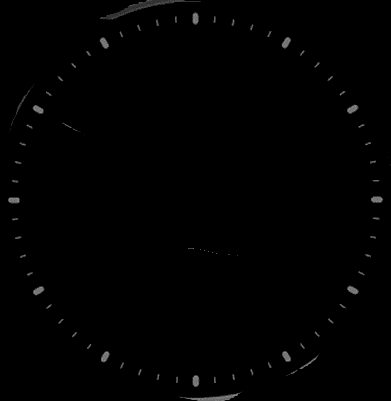 12
11
1
2
10
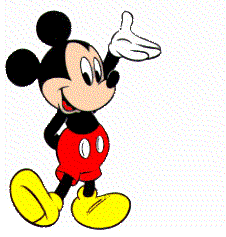 9
3
8
4
7
5
6
Bé hãy nhìn xem đây là mấy giờ?
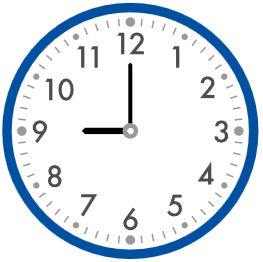 a. 6 giờ
b. 12 giờ
c. 9 giờ
Bé hãy nhìn xem đây là mấy giờ?
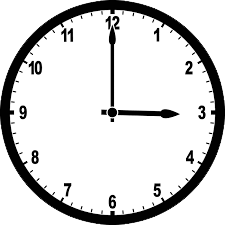 a. 3 giờ
b. 2 giờ
c. 9 giờ
Bé hãy nhìn xem đây là mấy giờ?
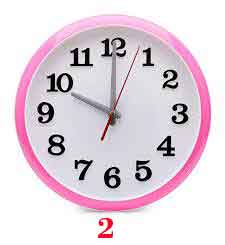 a. 8 giờ
b. 10 giờ
c. 12 giờ
Bé hãy nhìn xem đây là mấy giờ?
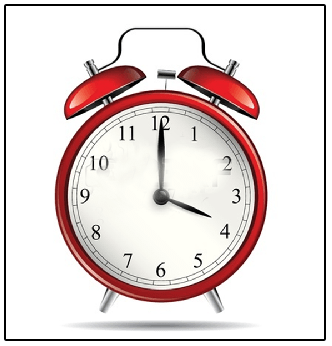 a. 6 giờ
b. 4 giờ
c. 7 giờ
Theo bé cách xem giờ đúng là?
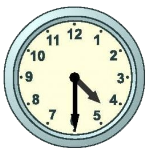 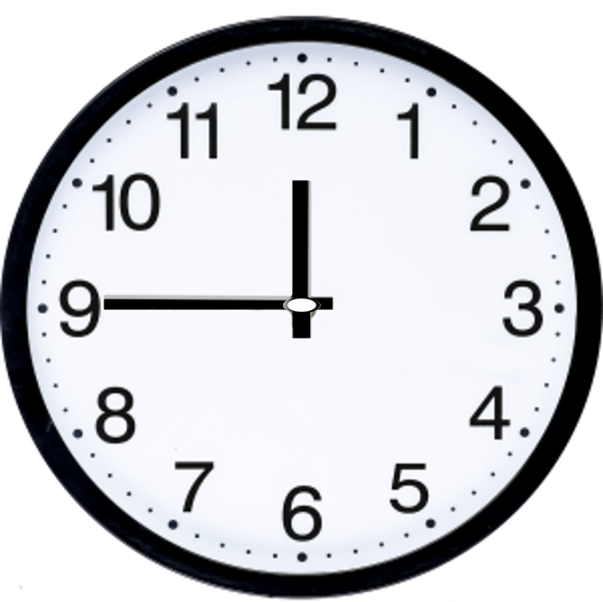 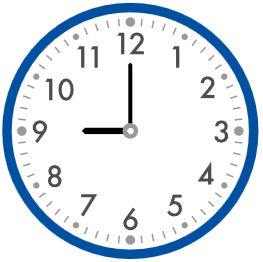 b. Giờ đúng là khi kim ngắn chỉ vào số 12 và kim dài chỉ vào 1 số bất kỳ trên mặt đồng hồ gọi là giờ đúng
a. Giờ đúng là khi kim dài chỉ vào số 12 và kim ngắn chỉ vào 1 số bất kỳ trên mặt đồng hồ gọi là giờ đúng
c. Giờ đúng là khi kim dài chỉ vào số 6 và kim ngắn chỉ vào 1 số bất kỳ trên mặt đồng hồ gọi là giờ đúng
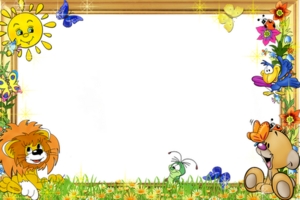 Bé cùng xem giờ đúng
Các con hãy quan sát thật tinh và chọn chiếc đồng hồ chỉ giờ đúng theo yêu cầu của cô nhé
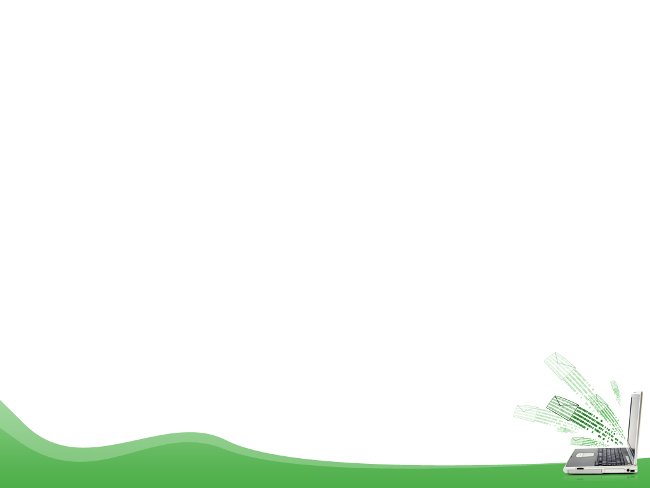 Bé hãy chọn chiếc đồng hồ chỉ 7 giờ đúng nào!
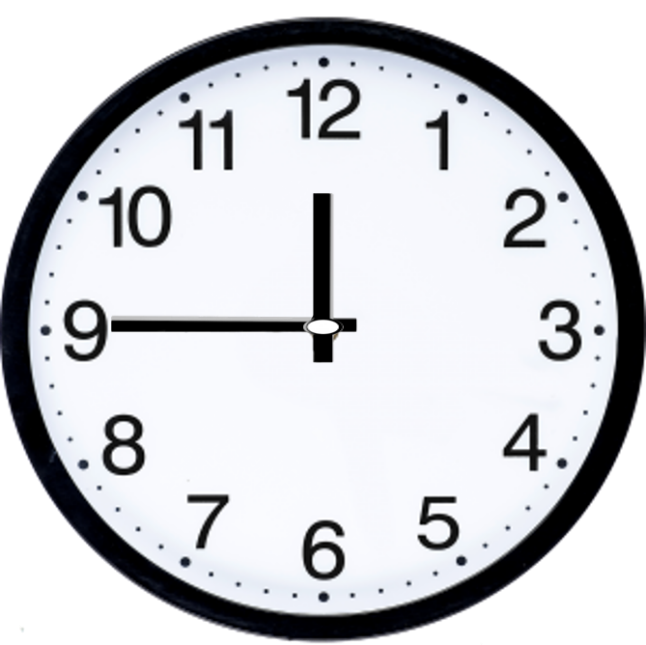 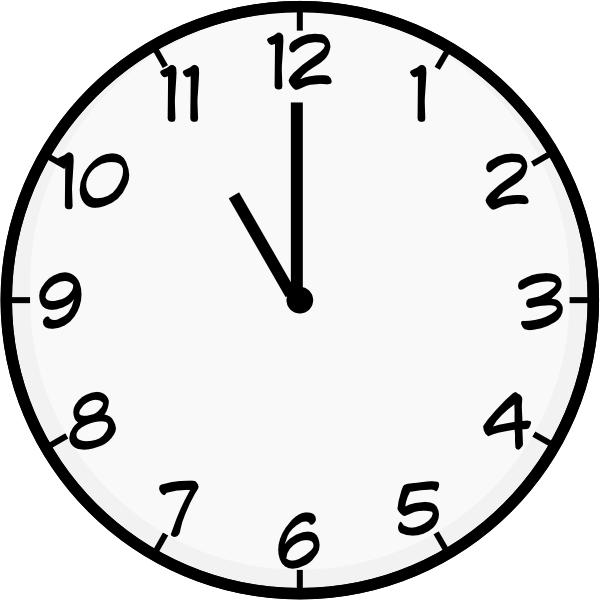 7 giờ
2
1
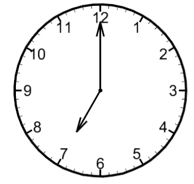 3
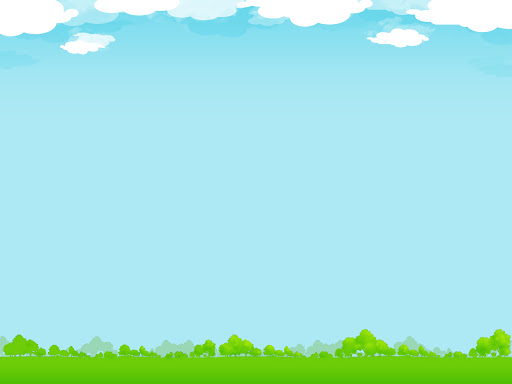 7 giờ sáng bé làm gì?
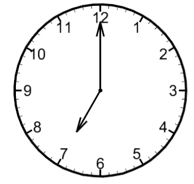 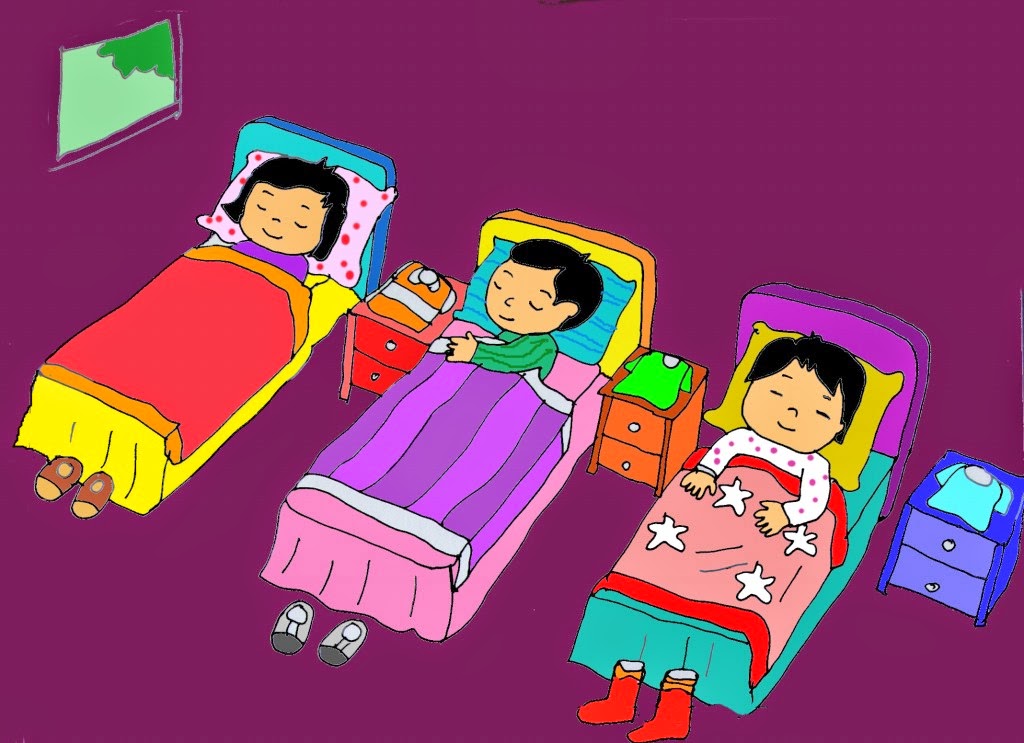 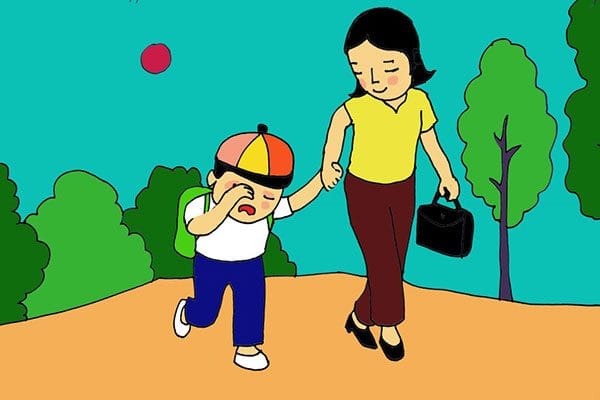 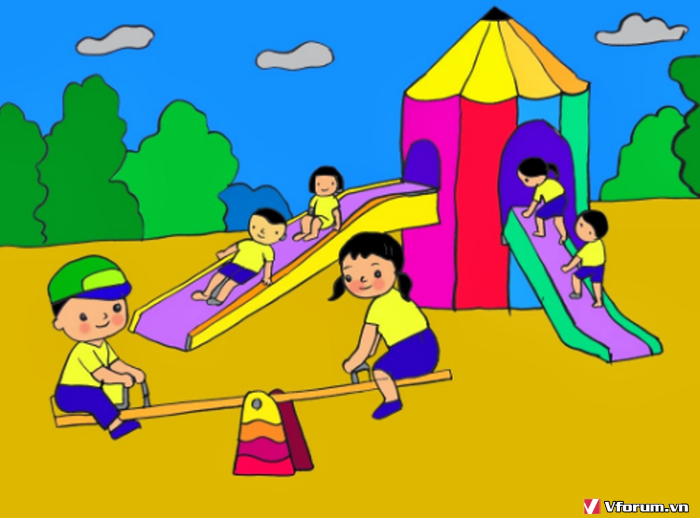 a. Bé vui chơi
b. Bé đi học
c. Bé ngủ trưa
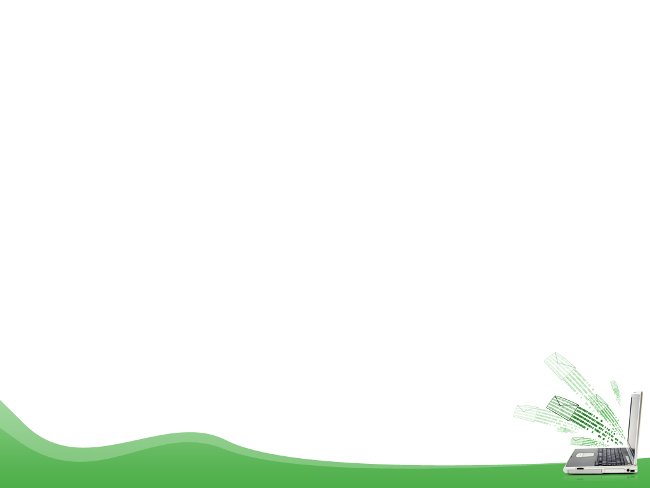 Bé hãy tìm chiếc đồng hồ chỉ 8 giờ đúng nào!
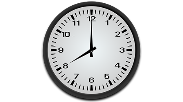 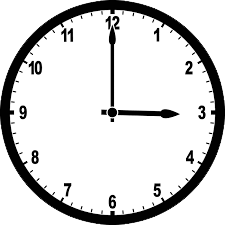 8 giờ
1
2
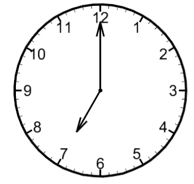 3
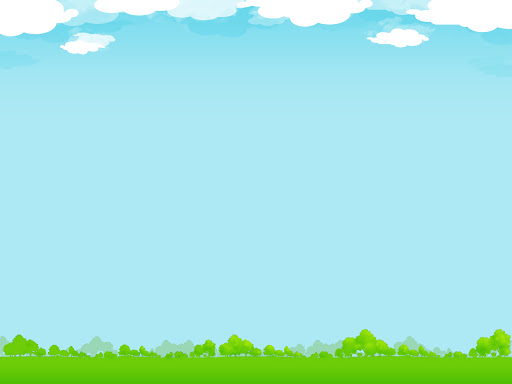 8 giờ sáng ở lớp bé làm gì?
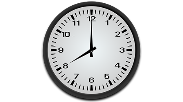 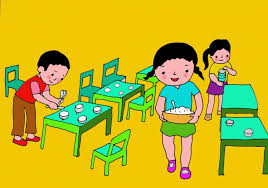 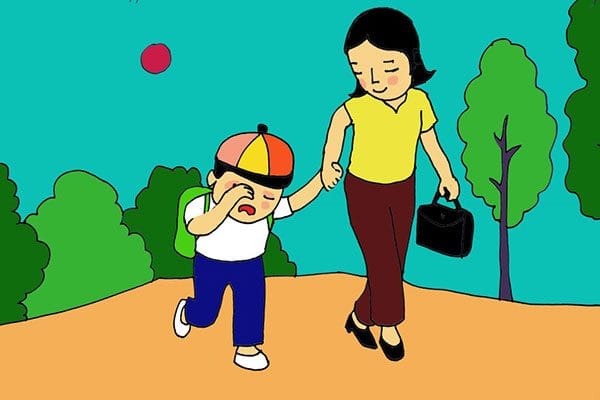 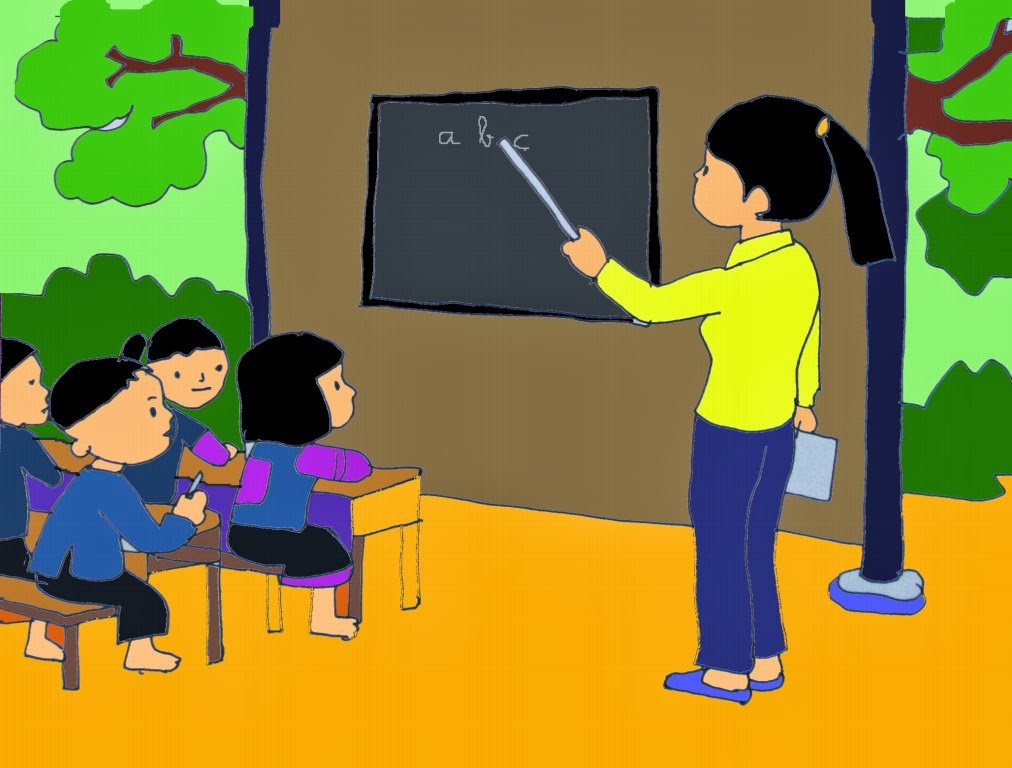 a. Bé học bài
b. Bé ăn cơm
c. Bé đi học
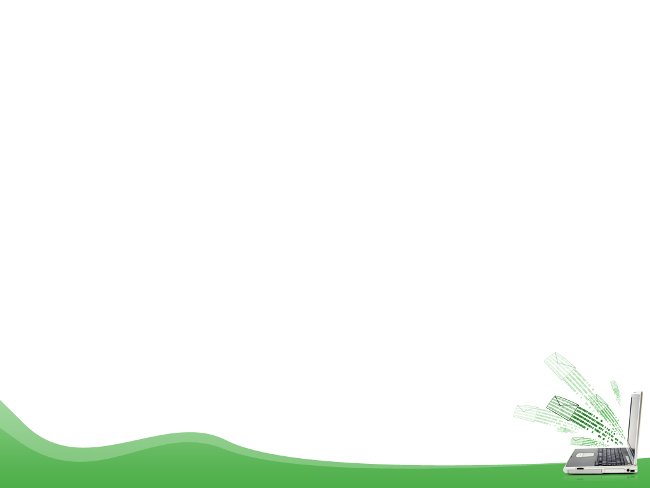 Bé hãy tìm cho cô chiếc đồng hồ chỉ 11 giờ đúng nào!
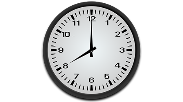 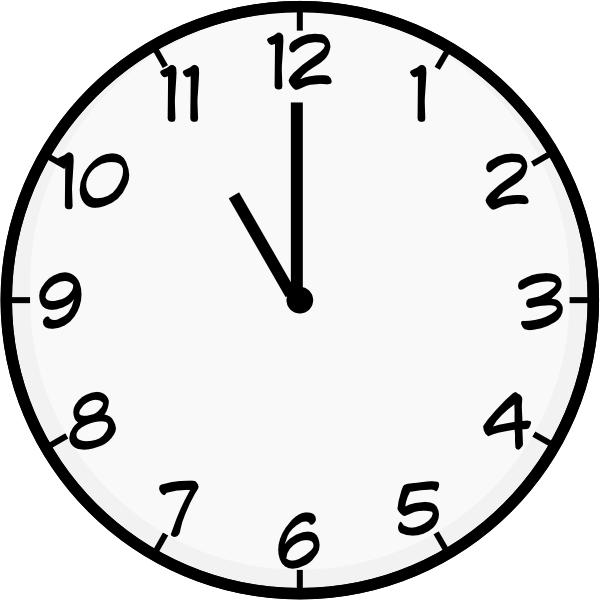 11 giờ
1
2
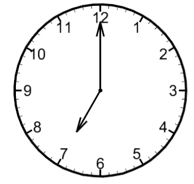 3
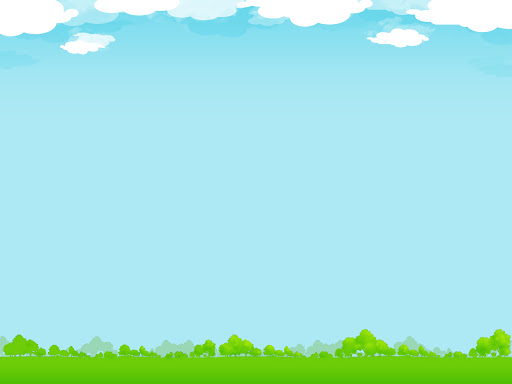 11 giờ đúng ở lớp bé thường làm gì?
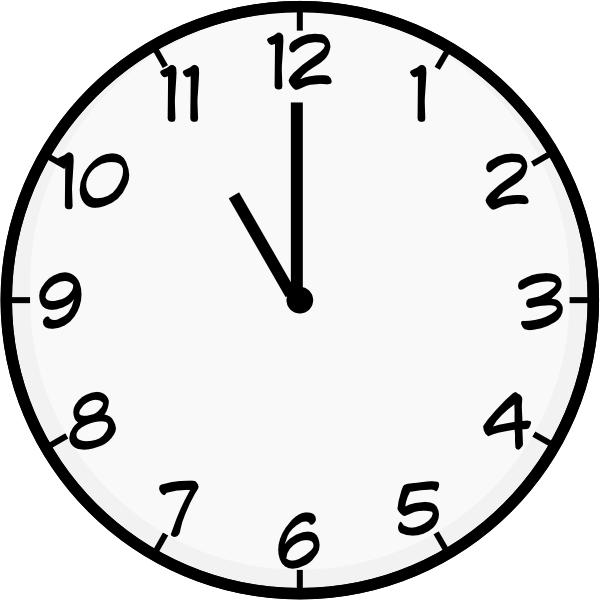 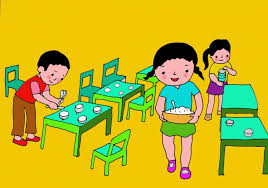 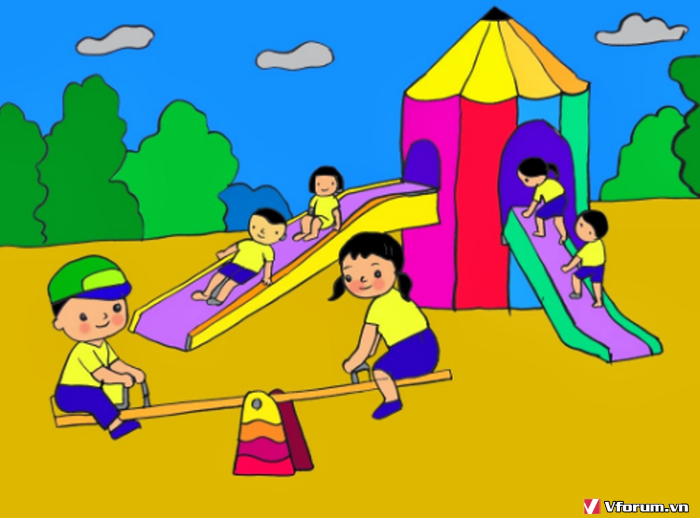 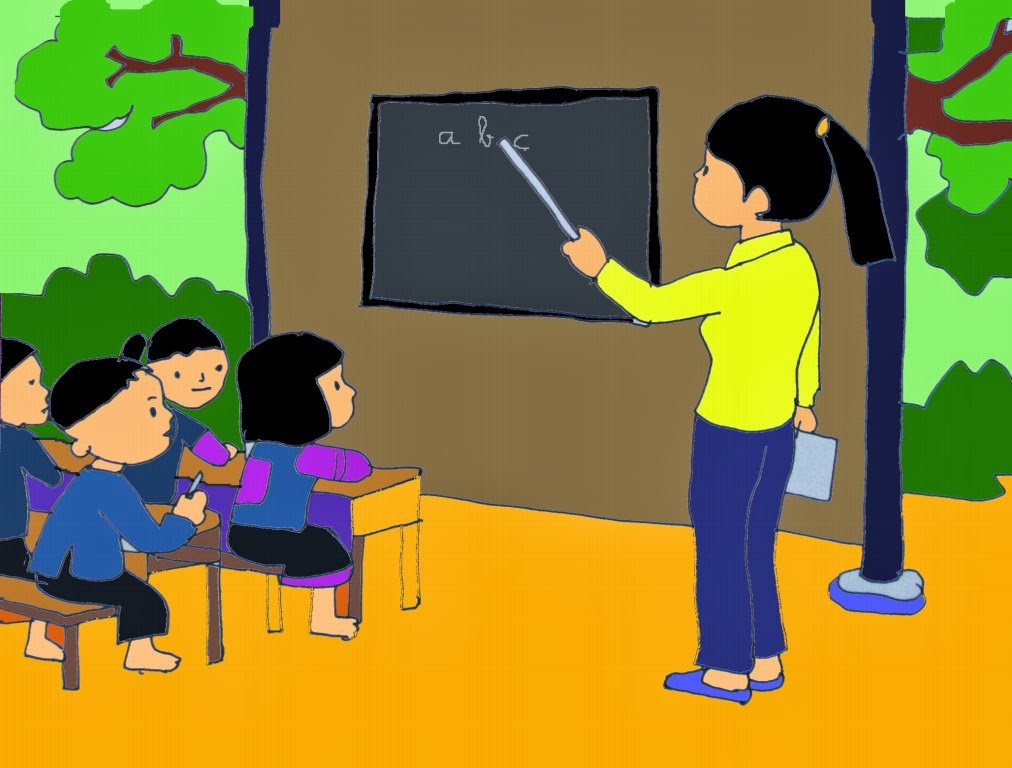 a. Bé học bài
b. Bé ăn cơm
c. Bé vui chơi
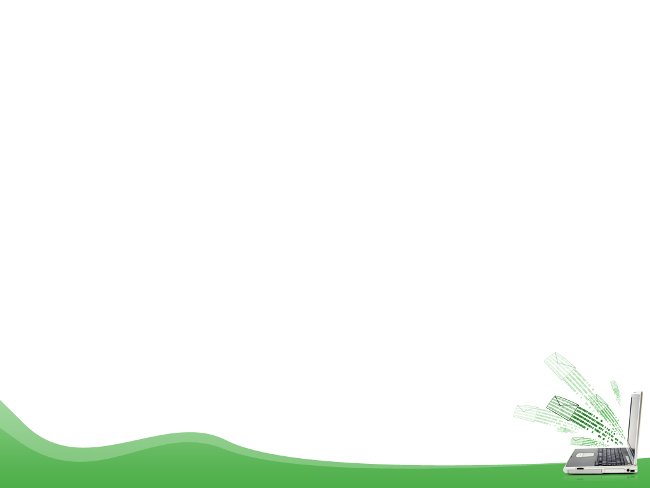 Bé hãy tìm giúp cô chiếc đồng hồ chỉ 12 giờ đúng nhé!
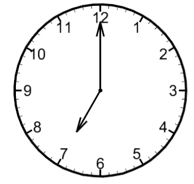 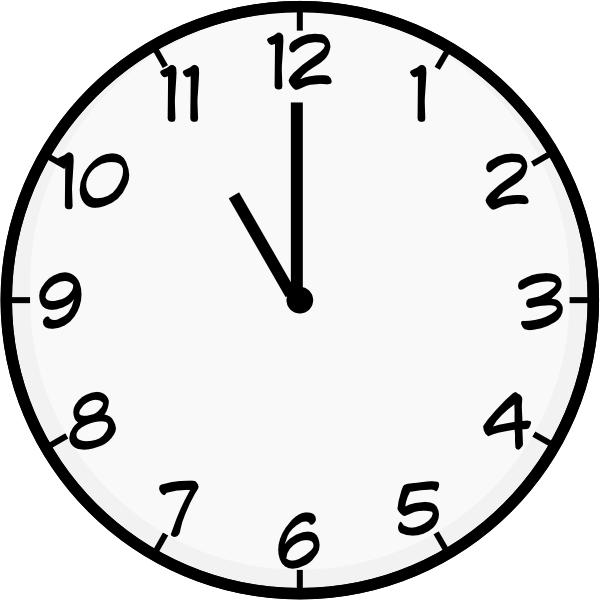 12 giờ
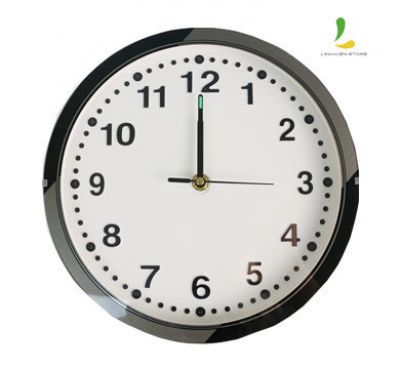 2
1
3
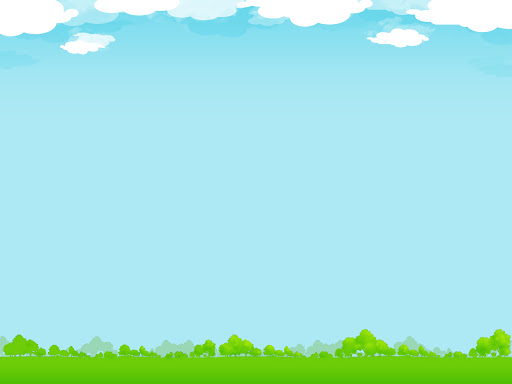 12 giờ đúng ở lớp bé thường làm gì?
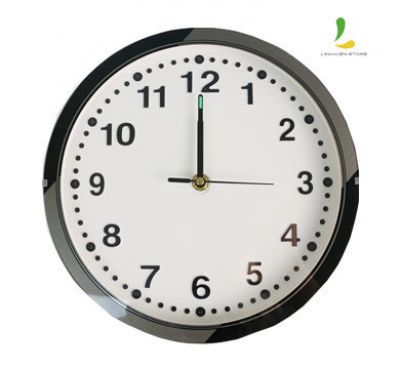 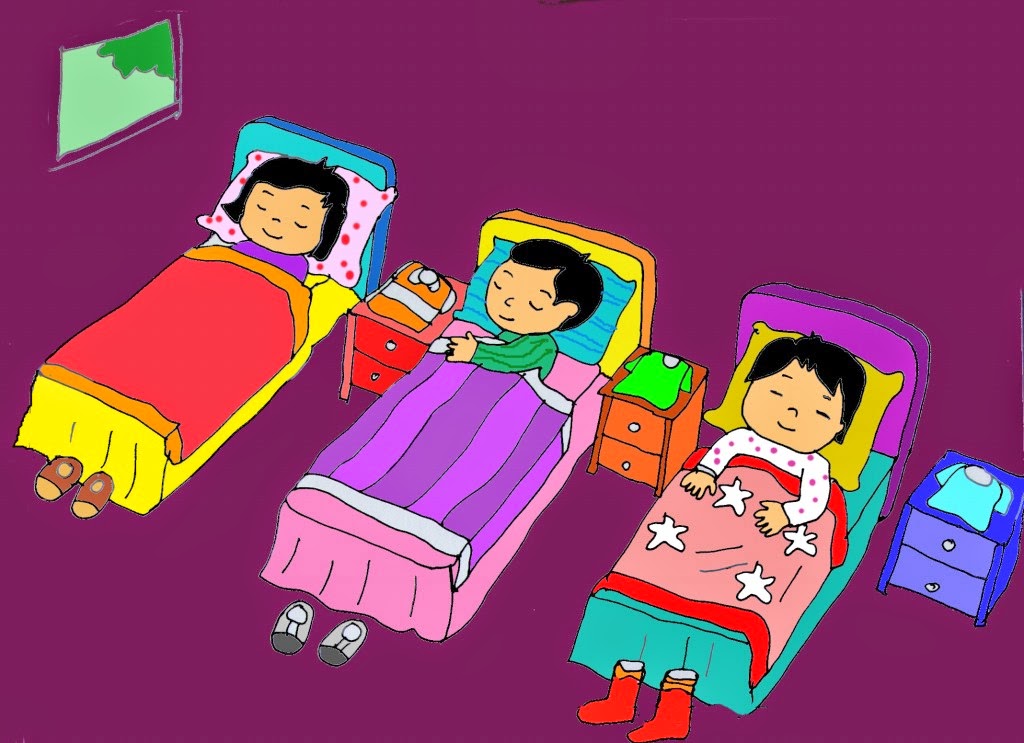 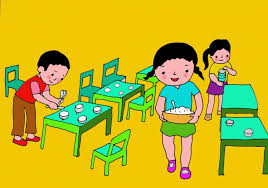 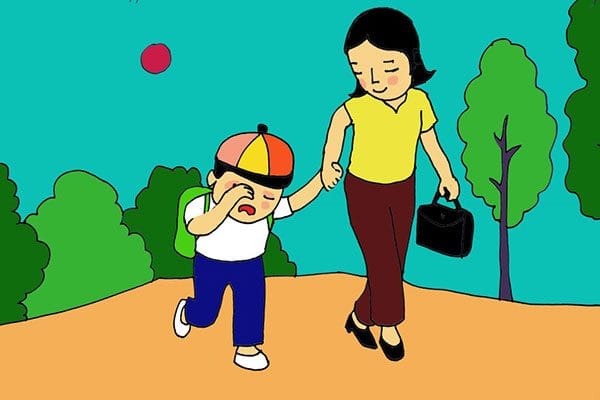 a. Bé ngủ trưa
b. Bé ăn cơm
c. Bé đi học
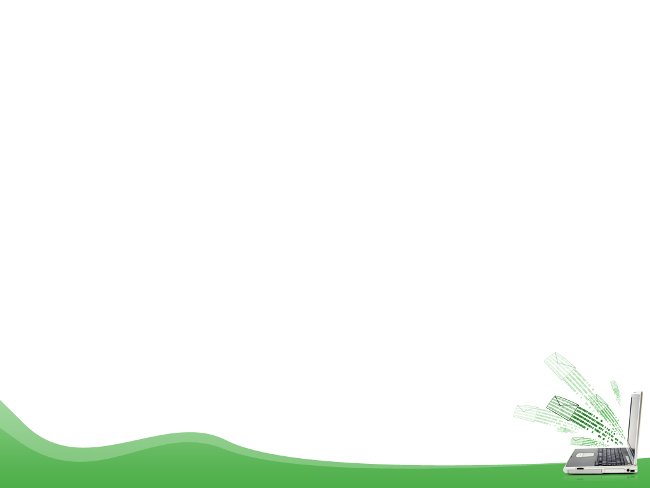 Bé hãy chọn chiếc đồng hồ chỉ 4 giờ đúng nào!
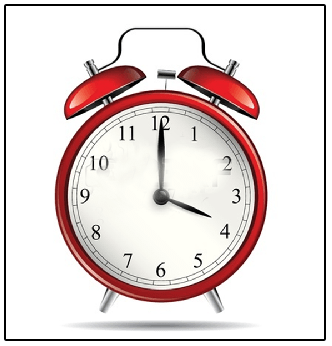 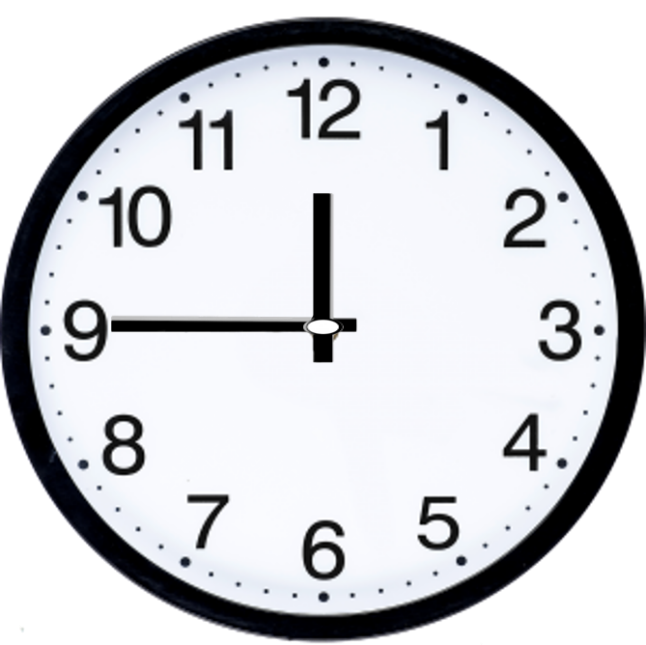 4 giờ
2
1
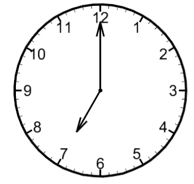 3
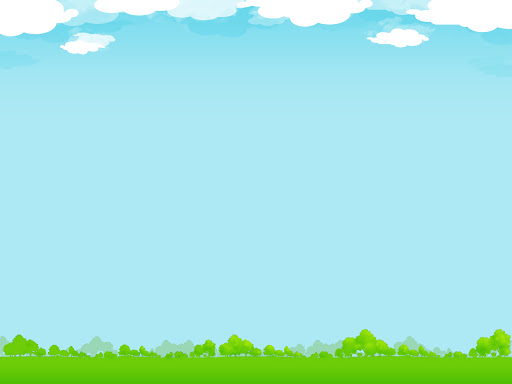 4 giờ chiều ở lớp bé thường làm gì?
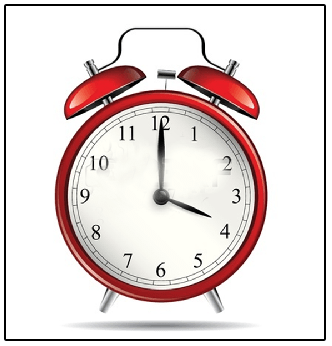 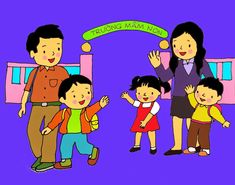 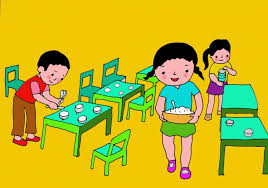 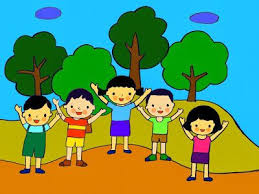 b. Bé ăn cơm
c. Bé tập thể dục
a. Bố mẹ đón bé về
Ngoài chiếc đồng hồ báo thức và đồng hồ số ra hôm nay cô sẽ giới thiệu với các con một chiếc đồng hồ nữa, đó là đồng hồ điện tử đấy!
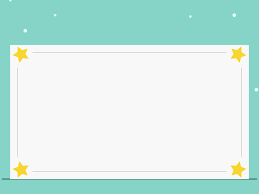 Giới thiệu về đồng hồ điện tử:
Trên đồng hồ điện tử có rất nhiều số, 2 số đầu là số chỉ giờ, 2 số sau là số chỉ phút
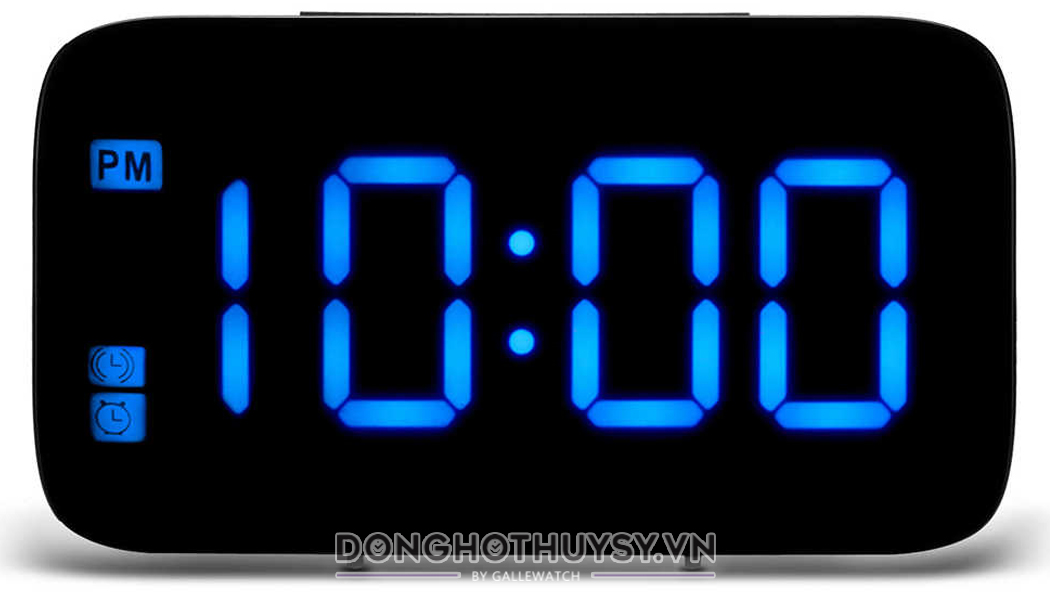 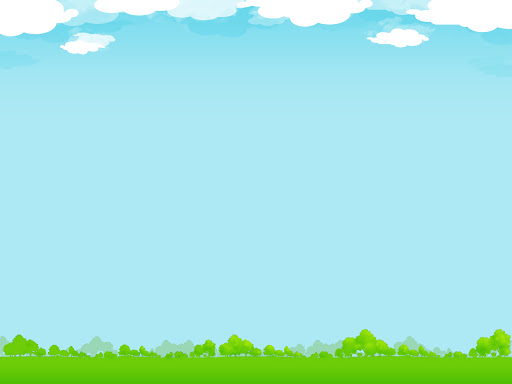 Cách xem giờ đúng trên đồng hồ điện tử
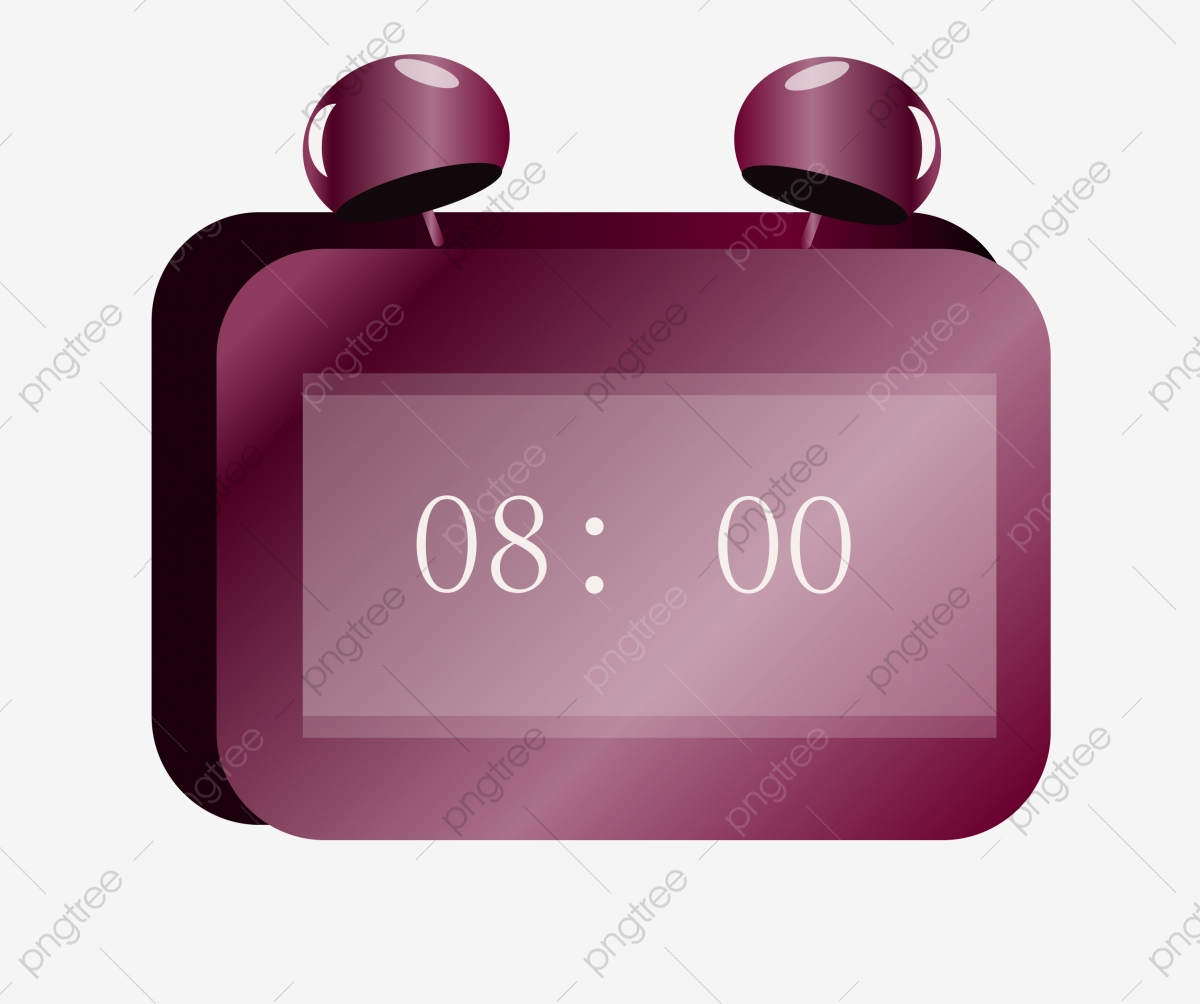 2 chữ số đằng sau sẽ hiện số 00, 2 chữ số đầu hiện số bất kỳ thì được gọi là giờ đúng
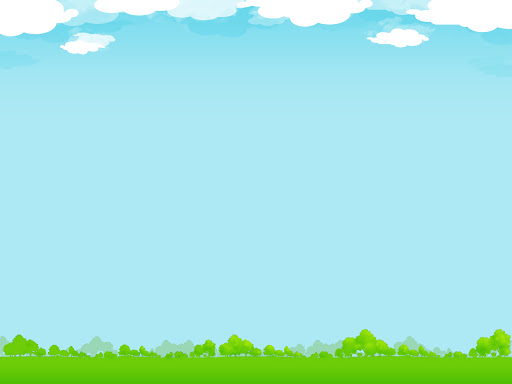 Bé hãy tìm đồng hồ điện tử chỉ 8 giờ đúng?
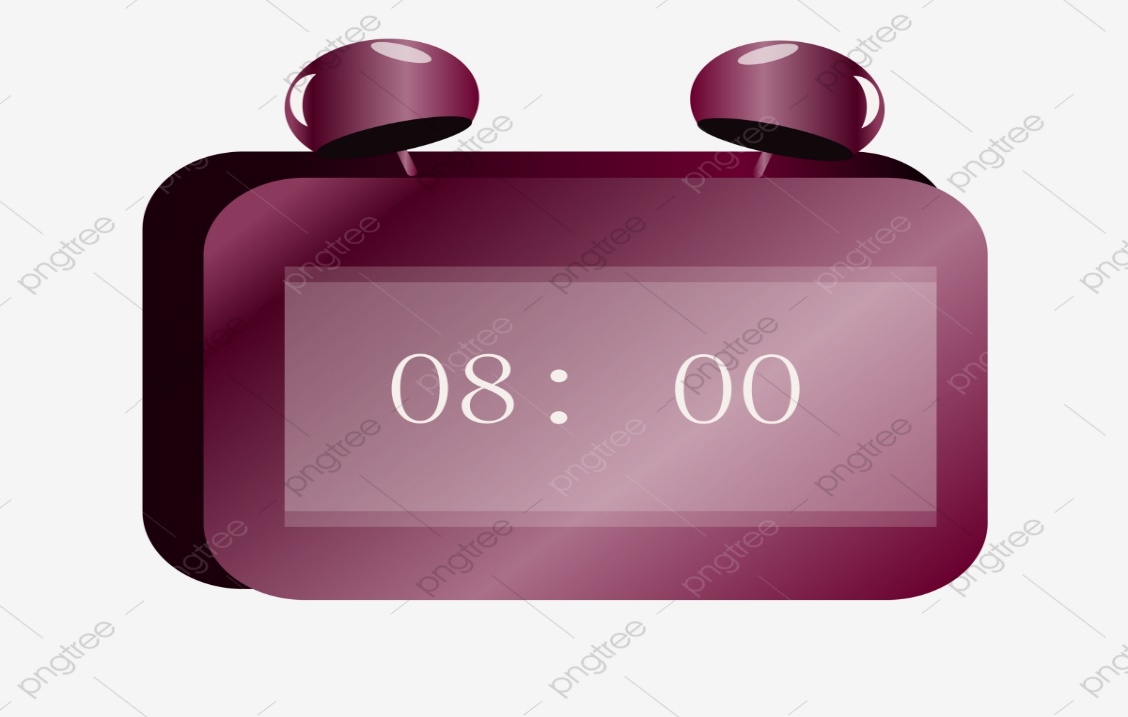 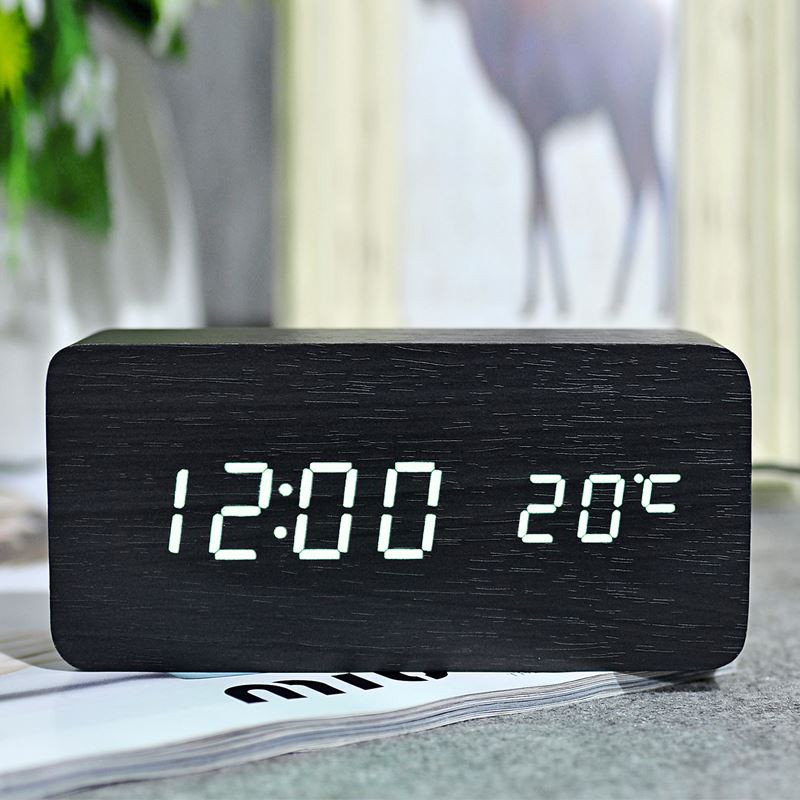 2
1
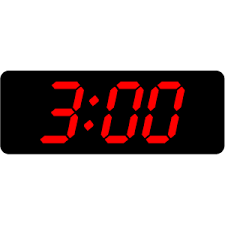 3
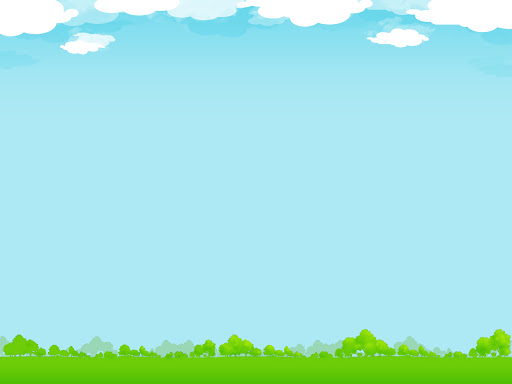 Đồng hồ điện tử này chỉ 5 giờ. Đúng hay sai?
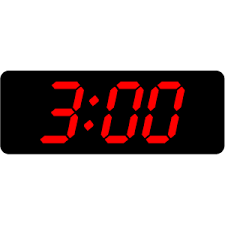 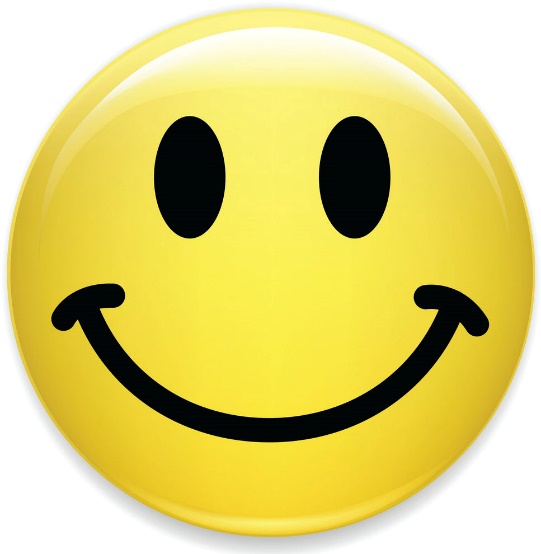 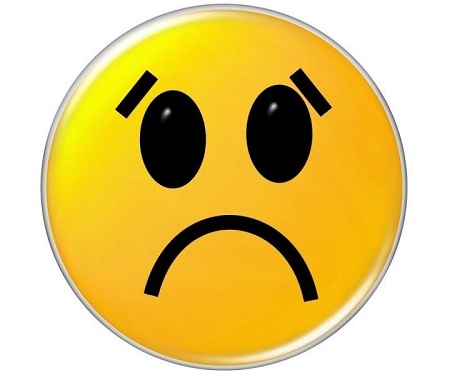 1. Đúng
2. Sai
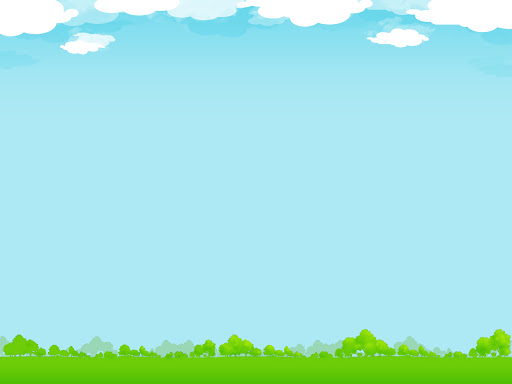 Theo bé, cách xem giờ đúng trên đồng hồ điện tử là?
1. 2 chữ số đằng sau hiện số bất kỳ, 2 chữ số đầu hiện số 00 thì được gọi là giờ đúng
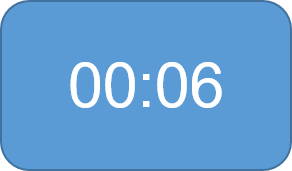 2. Chữ số đằng sau hiện số 0, 2 chữ số đầu hiện số bất kỳ thì được gọi là giờ đúng
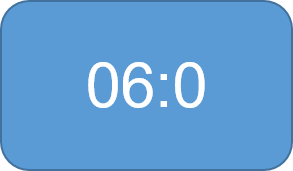 3. 2 chữ số đằng sau hiện số 00, 2 chữ số đầu hiện số bất kỳ thì được gọi là giờ đúng
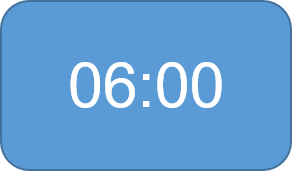 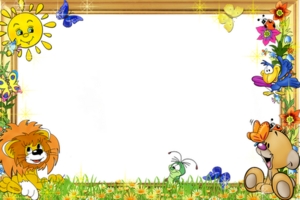 * Luyện tập:
Trò chơi: Nhìn nhanh đoán giỏi
Bé hãy tìm xem chiếc đồng hồ số nào chỉ giờ giống với chiếc đồng hồ điện tử này nhé?
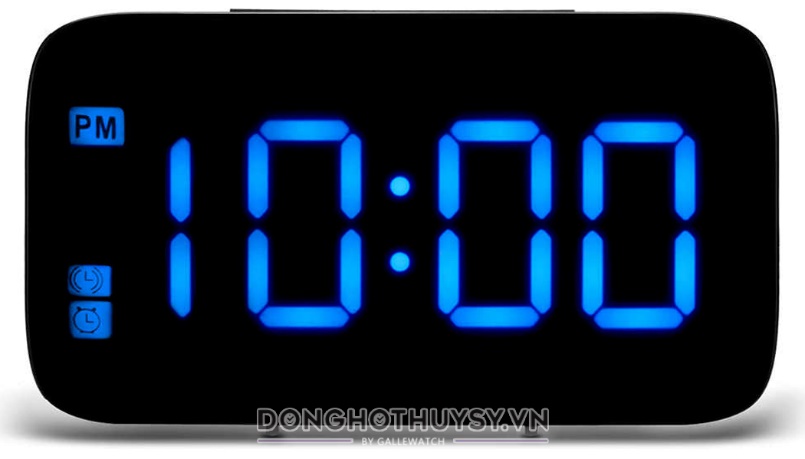 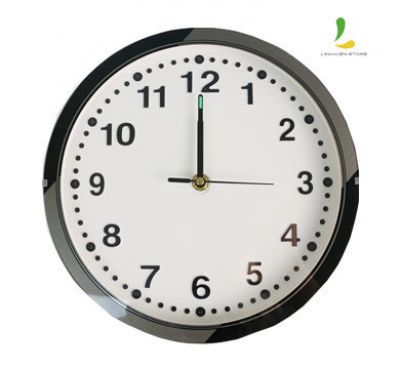 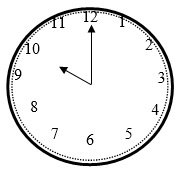 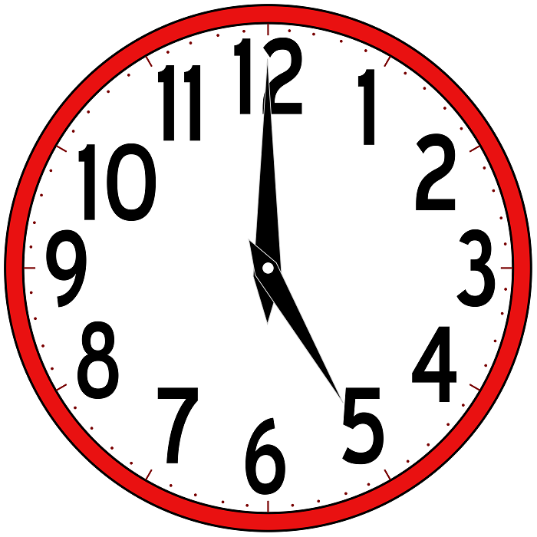 3
1
2
Bé hãy tìm xem chiếc đồng hồ số nào chỉ giờ giống với chiếc đồng hồ điện tử này nhé?
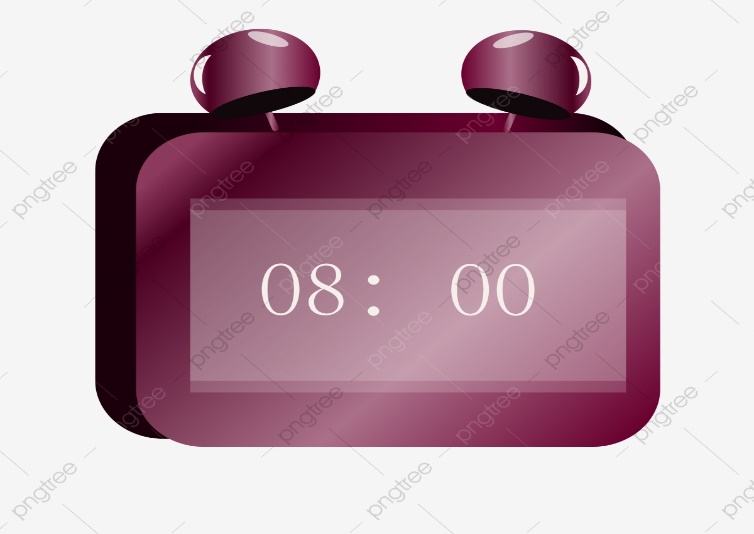 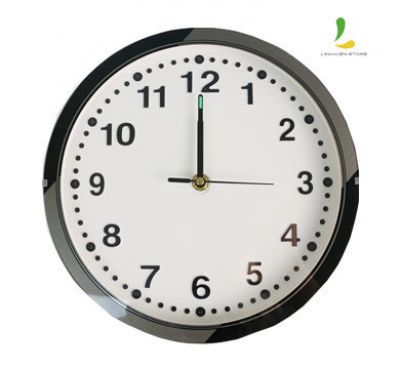 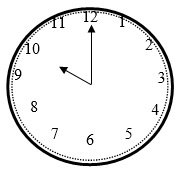 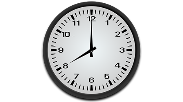 3
1
2
Bé hãy tìm xem chiếc đồng hồ điện tử nào chỉ giờ giống với chiếc đồng hồ số này nhé?
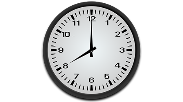 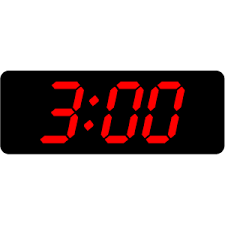 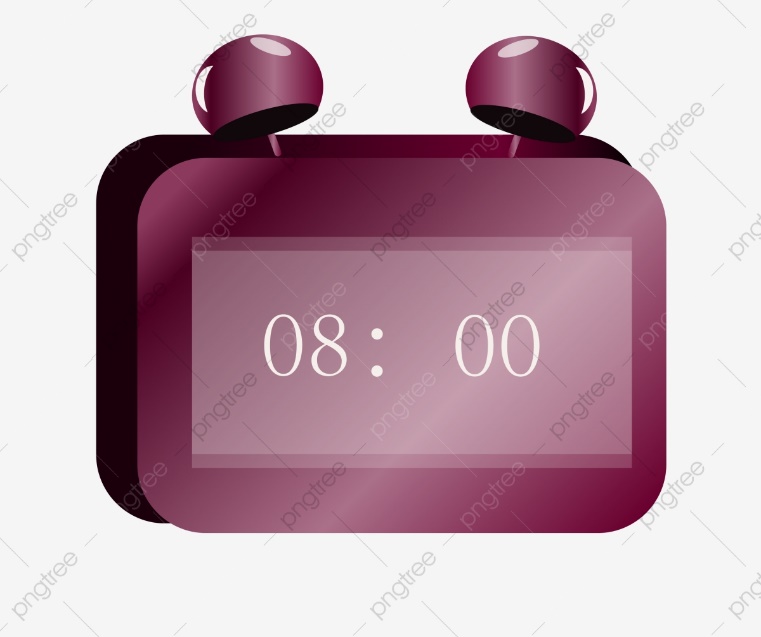 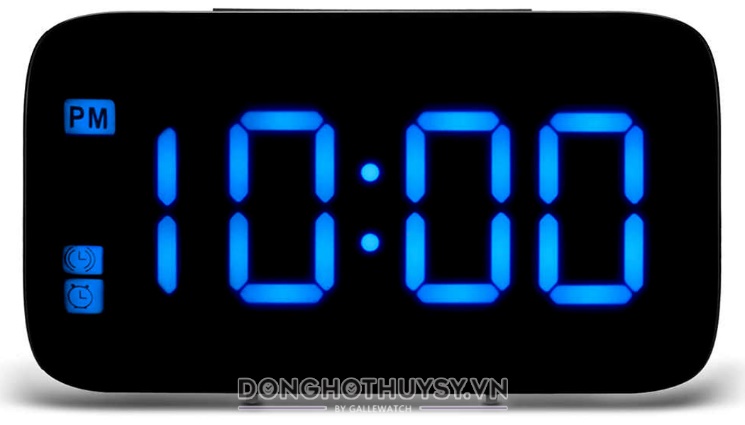 3
1
2
Bé hãy chọn chiếc đồng hồ chỉ giờ đúng?
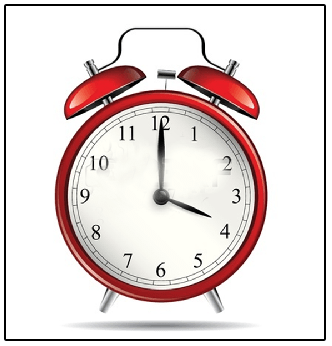 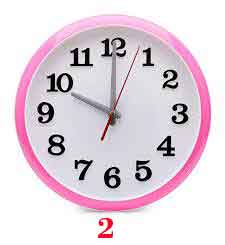 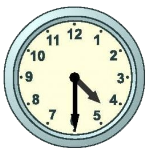 3
1
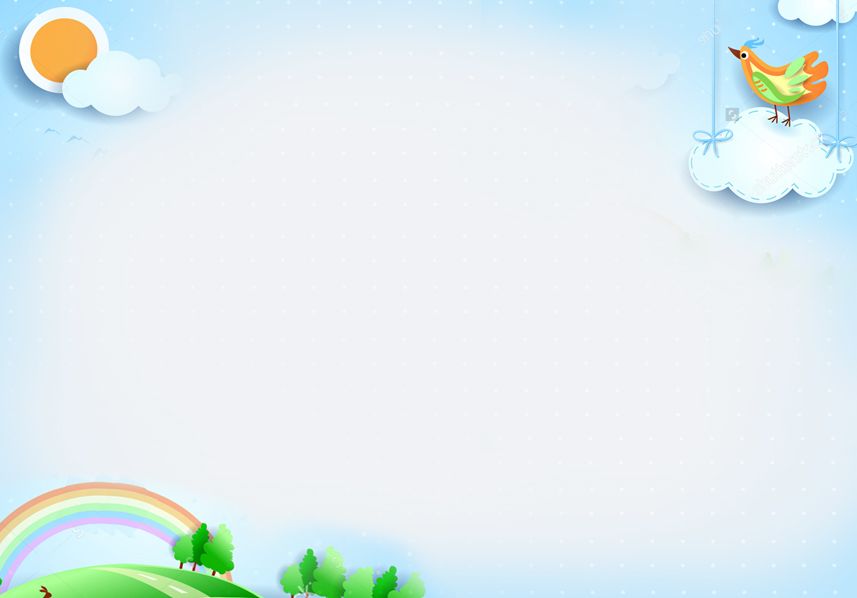 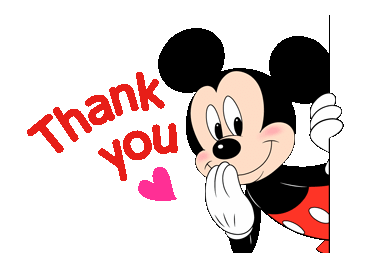